GEOGRAFIA STORICA DELL’ODIERNO FRIULI VENEZIA GIULIA LM 641La costruzione dell’odierno Friuli Venezia Giulia A.A. 2021-2022
SERGIO ZILLI
Presentazione n. 9

La guerra
I villaggi sulla linea del fronte
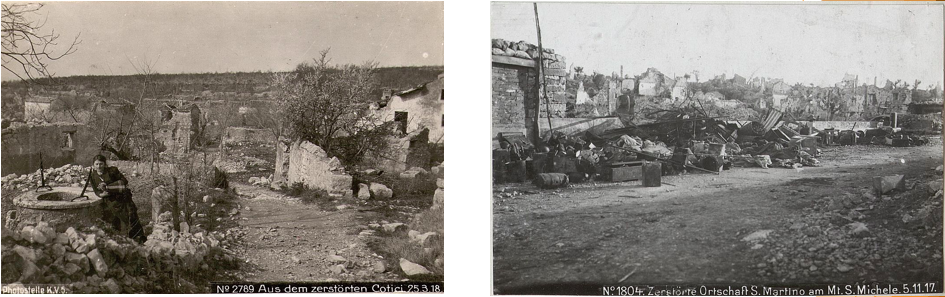 Cotici e San Martino
3
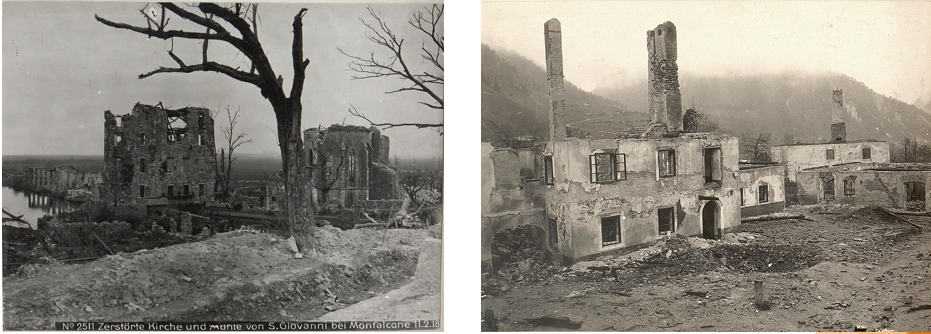 S. Giovanni di Duino e Valbruna
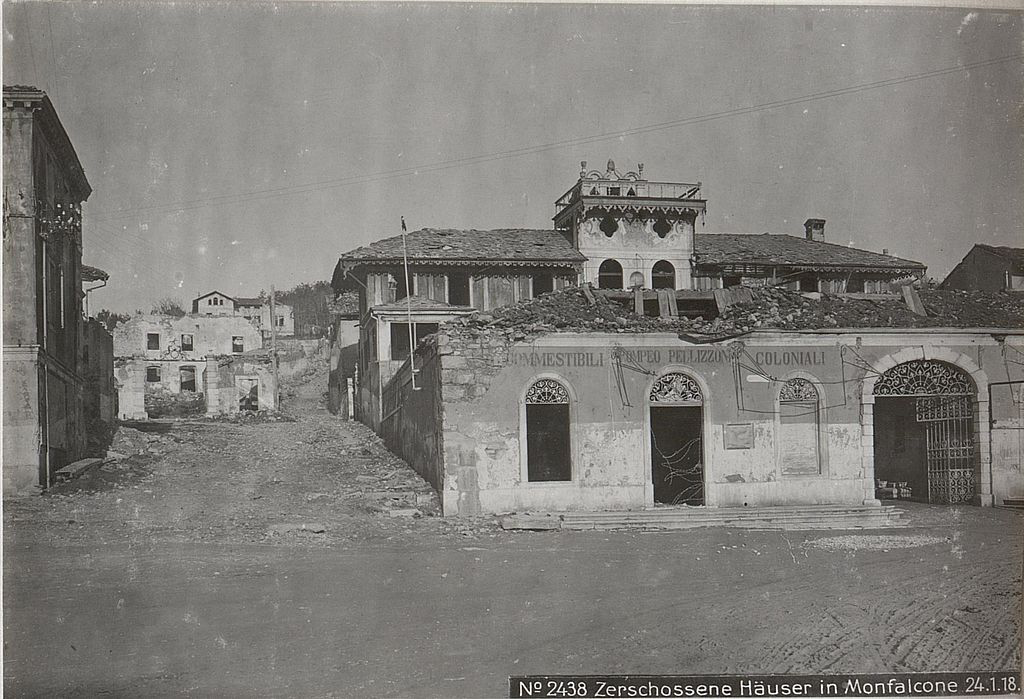 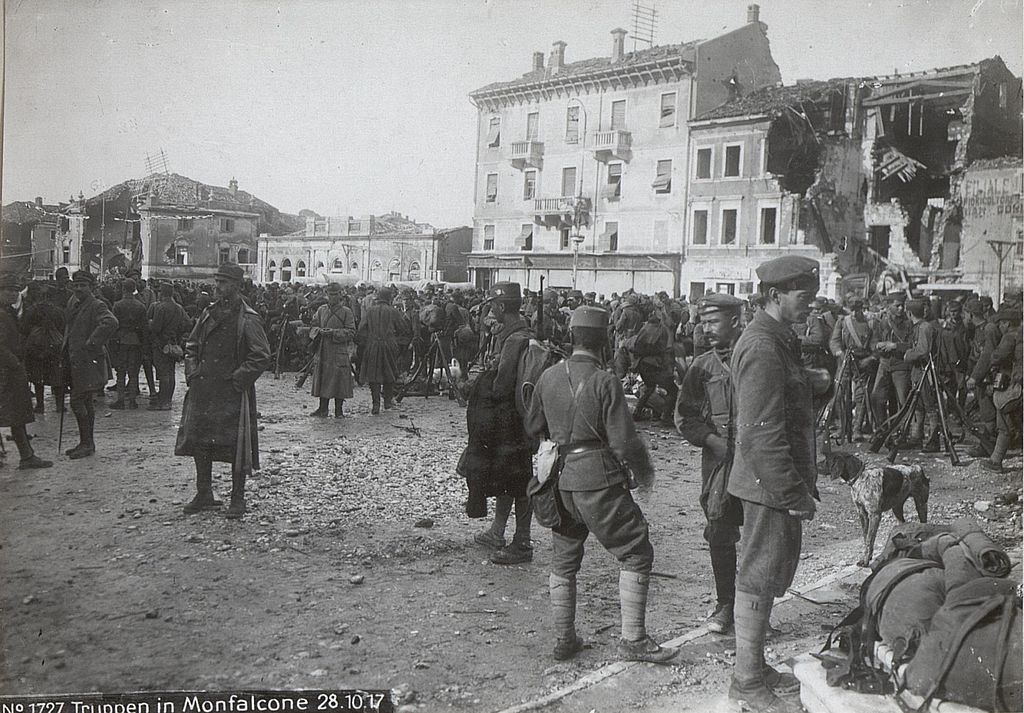 Monfalcone
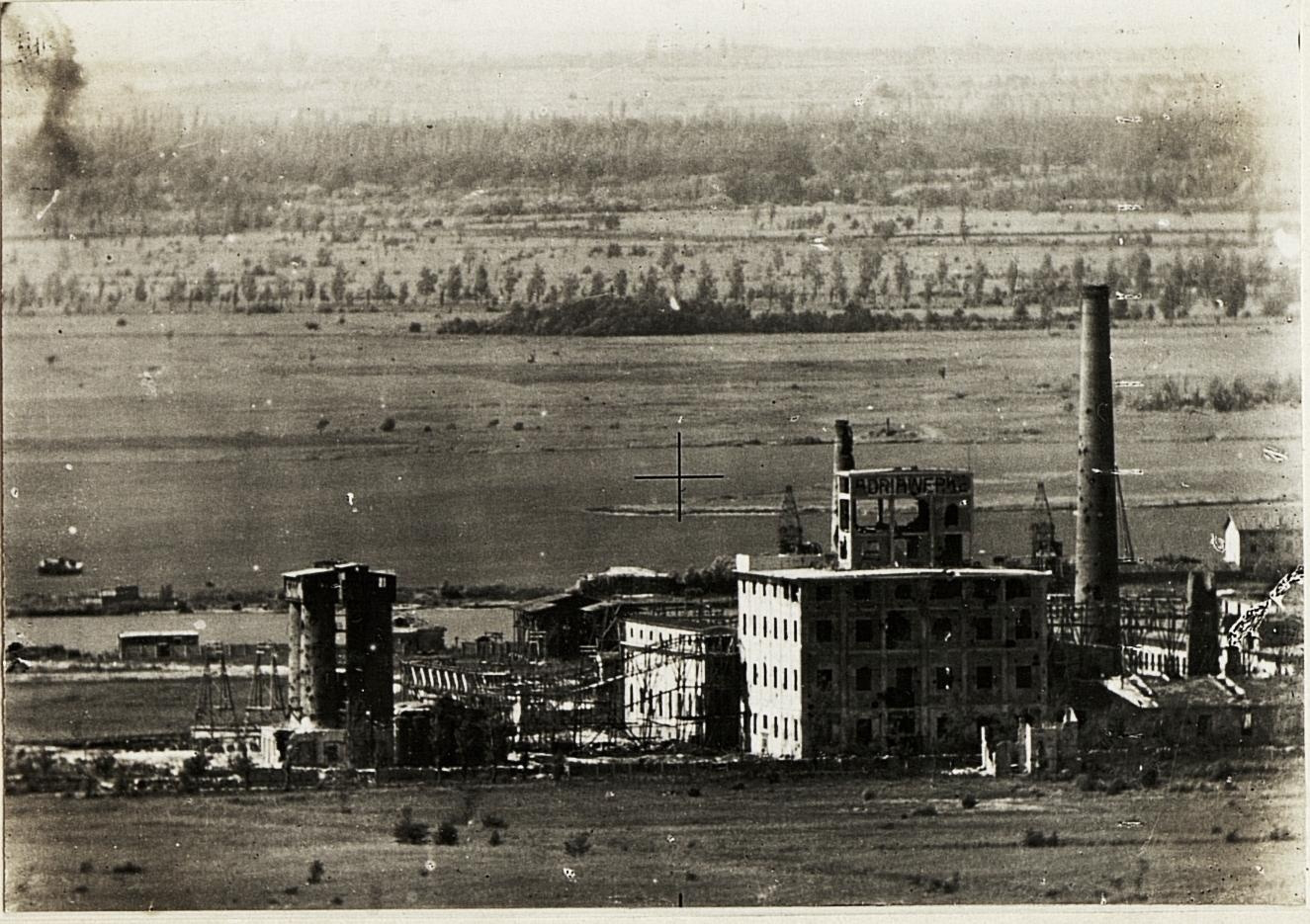 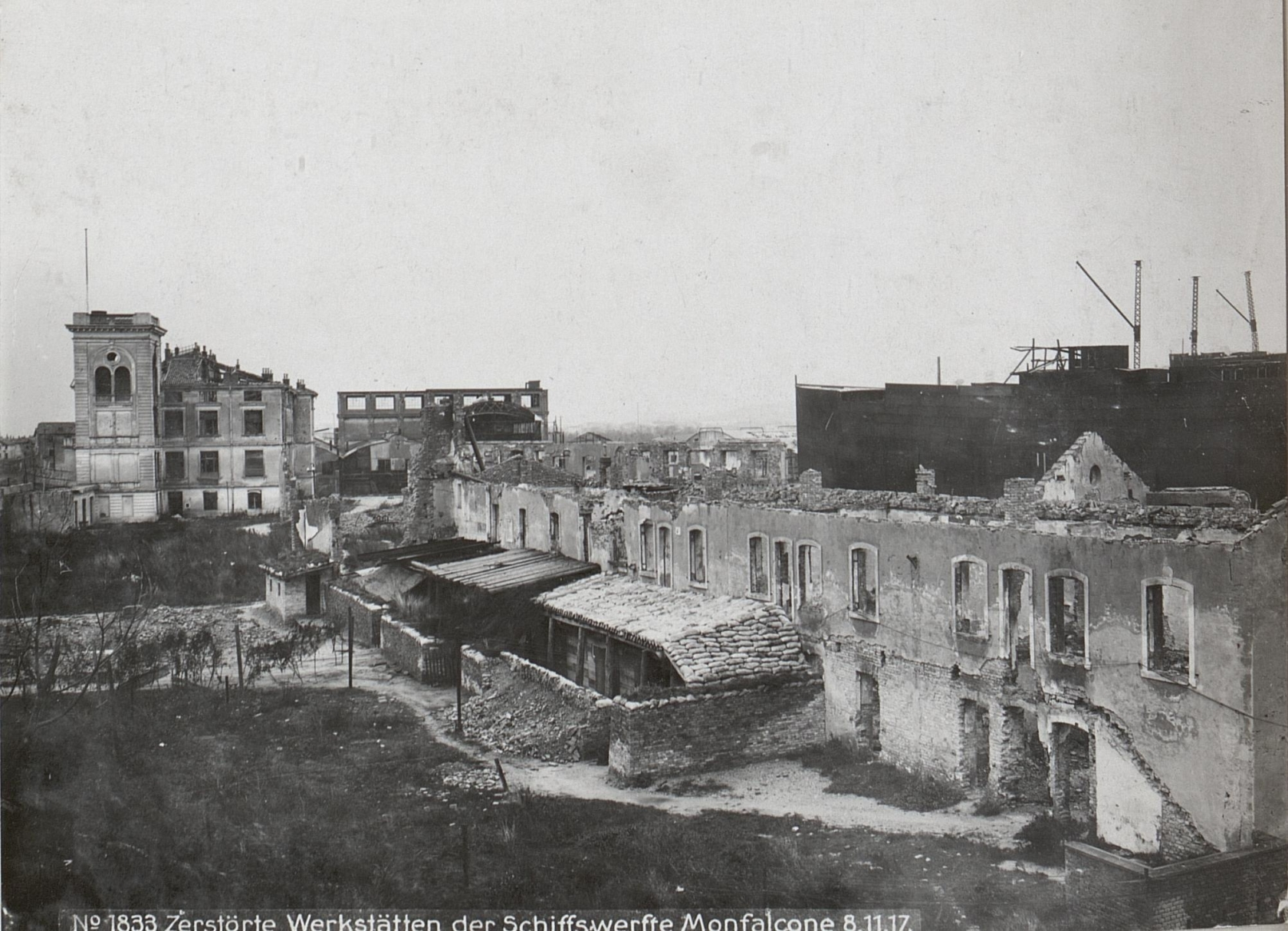 https://onb.wg.picturemaxx.com/?16756386081222671803
I profughi
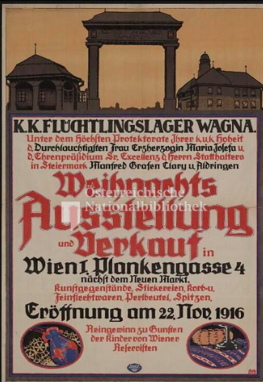 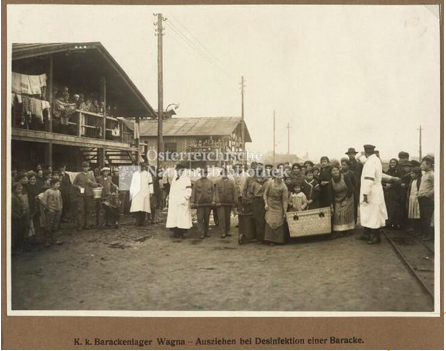 7
le «battaglie» dell’Isonzo
8
La dodicesima battaglia o Caporetto (24/10.1917)
9
1918, l’occupazione del Friuli
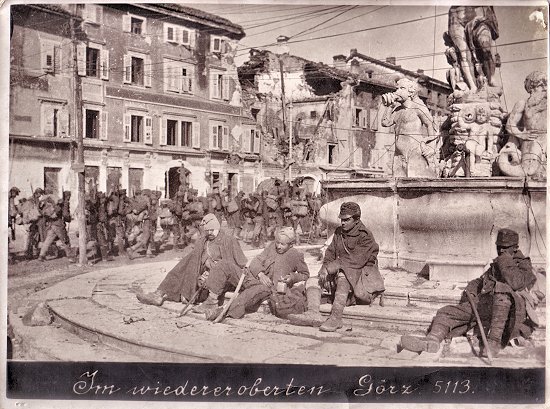 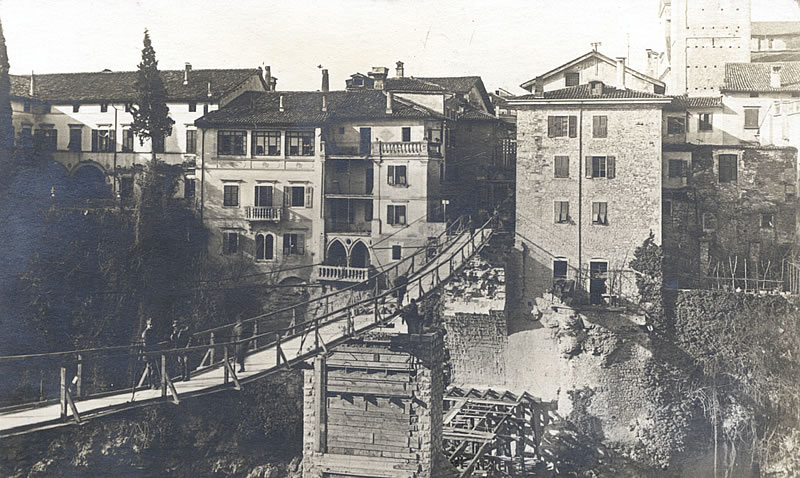 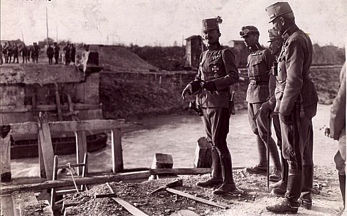 10
La fine della guerra (che si chiude all’interno dell’odierno Veneto)
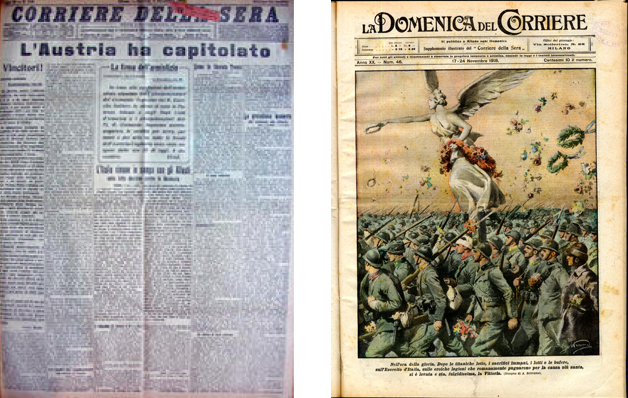 11
Per scaricare liberamente: https://eut.units.it/CAT?query=ANY%253Dermacora&orderby=DTE&page=0
12
Gli effetti e le conseguenze
1914: l’interruzione della prassi 
- di vita quotidiana
- di sopravvivenza economica
- di relazioni territoriali

1915-1917: la quiete prima della tempesta nella retrovia del Friuli e a Trieste; 
la guerra guerreggiata nella Contea di Gorizia
Ottobre novembre 1917:  Caporetto, la fuga e l’occupazione

1918: l’anno orribile
I danni alla città di Udine (18 novembre 1918)
«Le condizioni edilizie di Udine, se non sono disastrose – come in alcuni paesi della zona di combattimento – sono tuttavia assai gravi. Numerosi palazzi e case e gruppo di case, edifici pubblici e stabilimenti industriali sono stati distrutti o gravemente lesi dagli incendi; una intera borgata di cinquemila abitanti rasa al suolo dallo scoppio di due grandi depositi di munizioni, e molti fabbricati della città per la medesima causa fortemente danneggiati; quasi tute le abitazioni interamente saccheggiate e turpemente insozzate dalla soldataglia austriaca e tedesca; in molte case, specialmente del suburbio e delle frazioni, strappati e bruciati infissi di porte e finestre, sfondati i pavimenti, divelte le scale e persino levate le travature» 

Domenico Pecile, Le condizioni di Udine e del Friuli dopo la liberazione, s.d., s.l., 1918
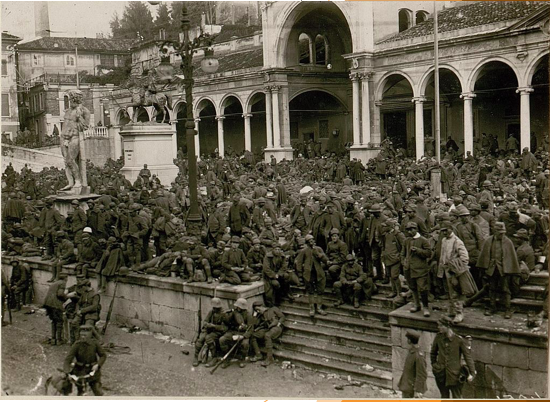 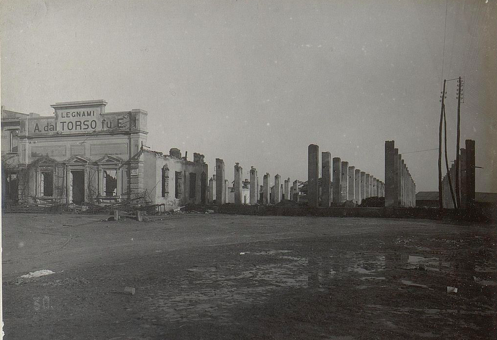